Voting Rightsthrough Time
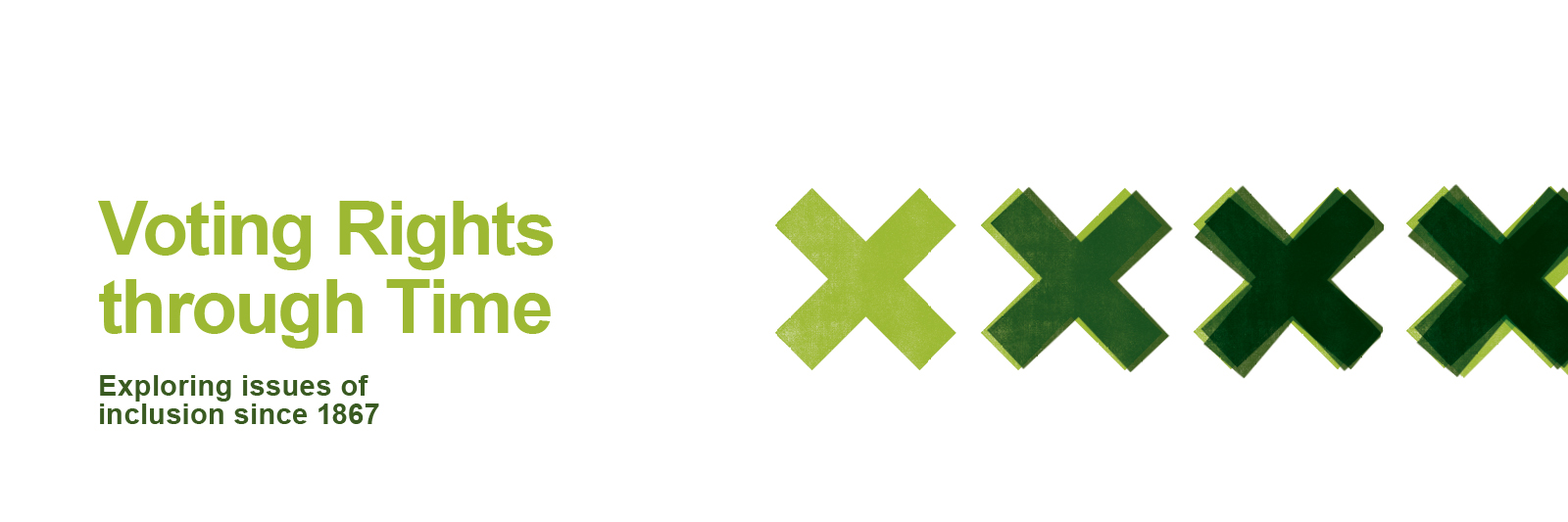 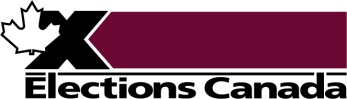 Inquiry Question
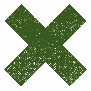 How inclusive is our democracy?
Voting Rights through Time
2
Minds On
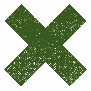 Think of a time when you felt excluded from something.
How did that feel?
What did you do?
Voting Rights through Time
3
[Speaker Notes: Teacher’s Notes: Don’t ask for specific details of the event, just the emotions and actions. Distribute 1-2 sticky notes to each student and have students write down their feelings and experiences on them.]
Minds On
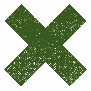 Think of a time when you felt included in something.
How did that feel?
What did you do?
Voting Rights through Time
4
[Speaker Notes: Teacher’s Notes: Don’t ask for specific details of the event, just the emotions and actions. Distribute 1-2 sticky notes to each student and have students write down their feelings and experiences on them.]
Minds On
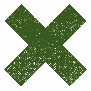 What does Inclusion look like/feel like?
What does Exclusion look like/feel like?
Voting Rights through Time
5
[Speaker Notes: Teacher’s Notes: Collect the sticky notes on the board or on chart paper. Read out some of the words in each category. Discuss what inclusion and exclusion feel like and look like, and come up with criteria as a class. This will help guide students’ decision-making during the activity.]
Activity
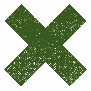 Get ready for your case study
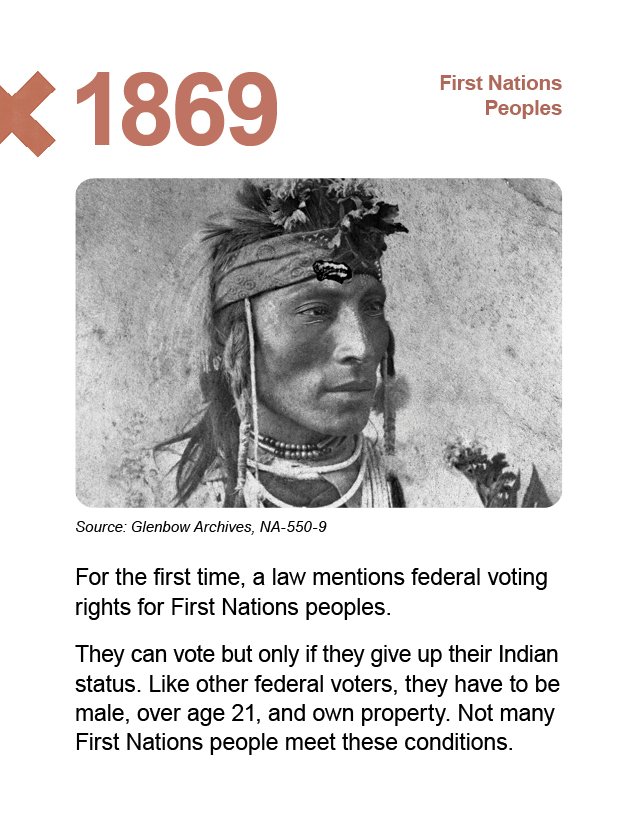 Each group needs:
A timeline activity board
A set of case study cards: the context card and associated activity cards
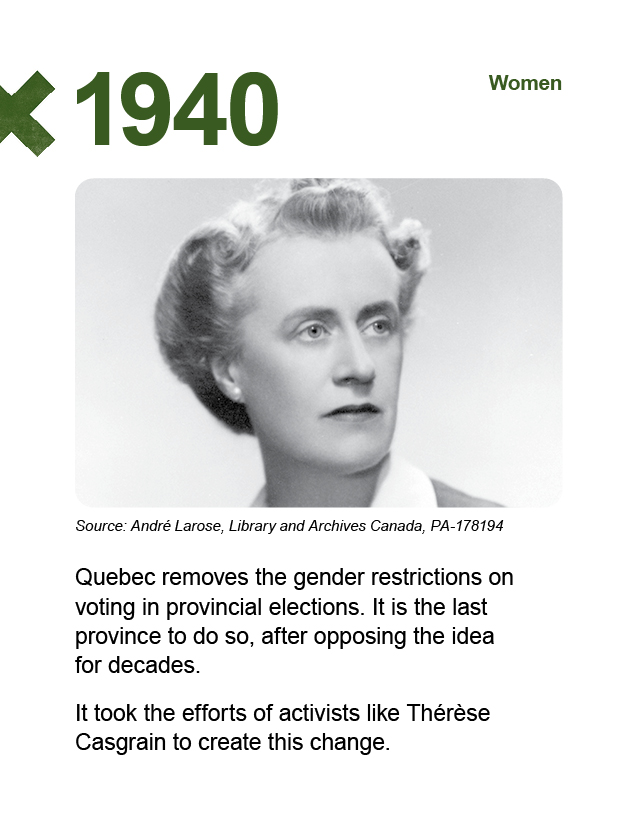 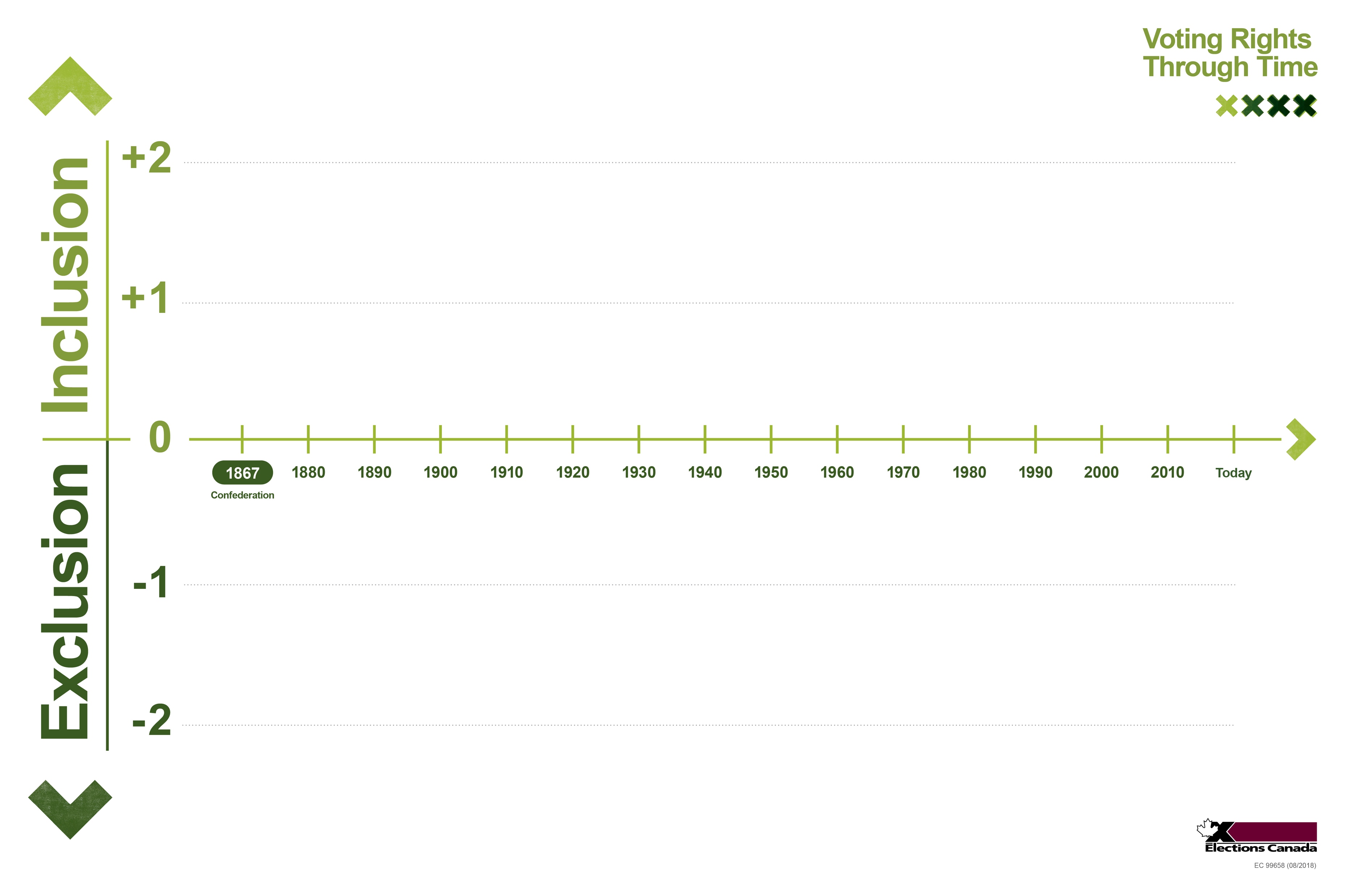 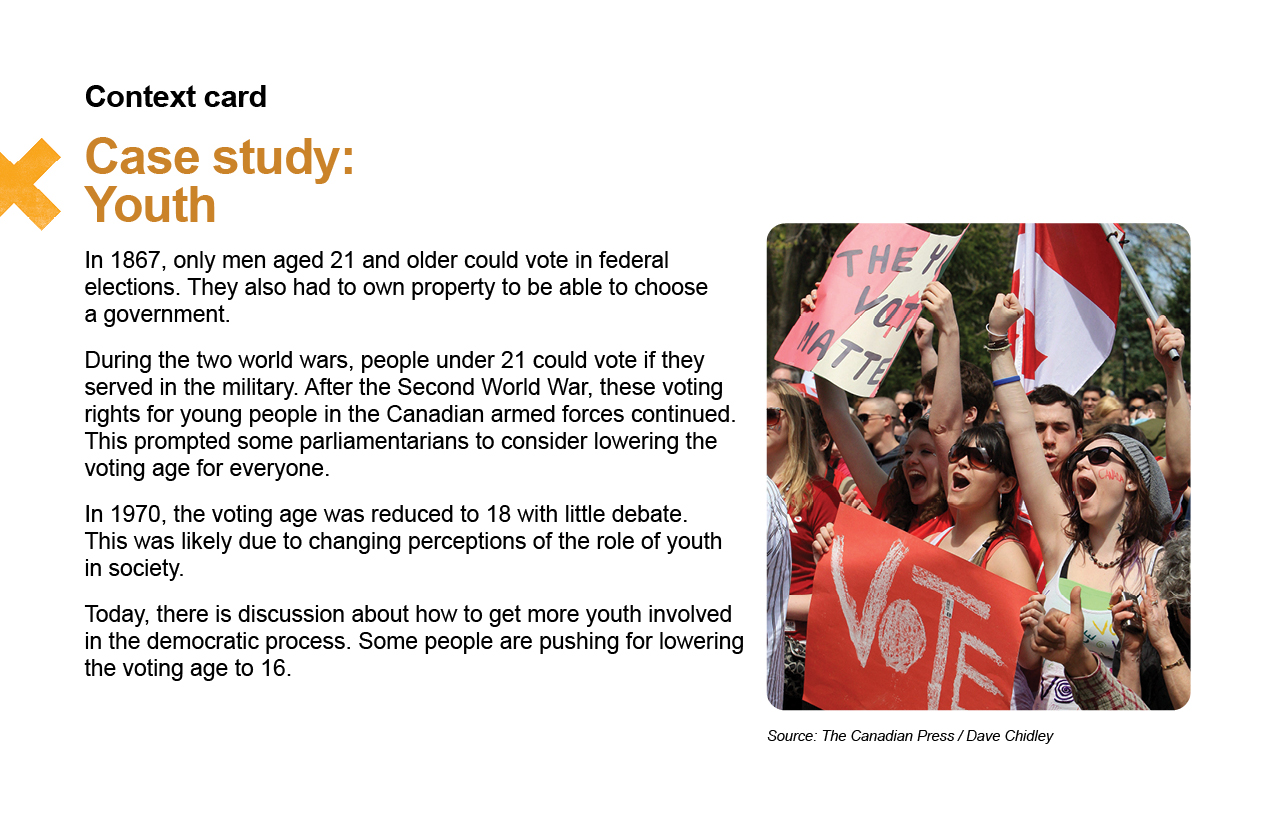 Voting Rights through Time
6
[Speaker Notes: Teacher’s Notes: Place students in small groups and distribute the materials. You can also distribute the Turning Point frame at this point, if you are using it. Explain that each set of cards illustrates a historical case study related to the right to vote in Canada.]
Activity
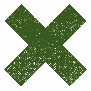 Read aloud your context card before you begin.
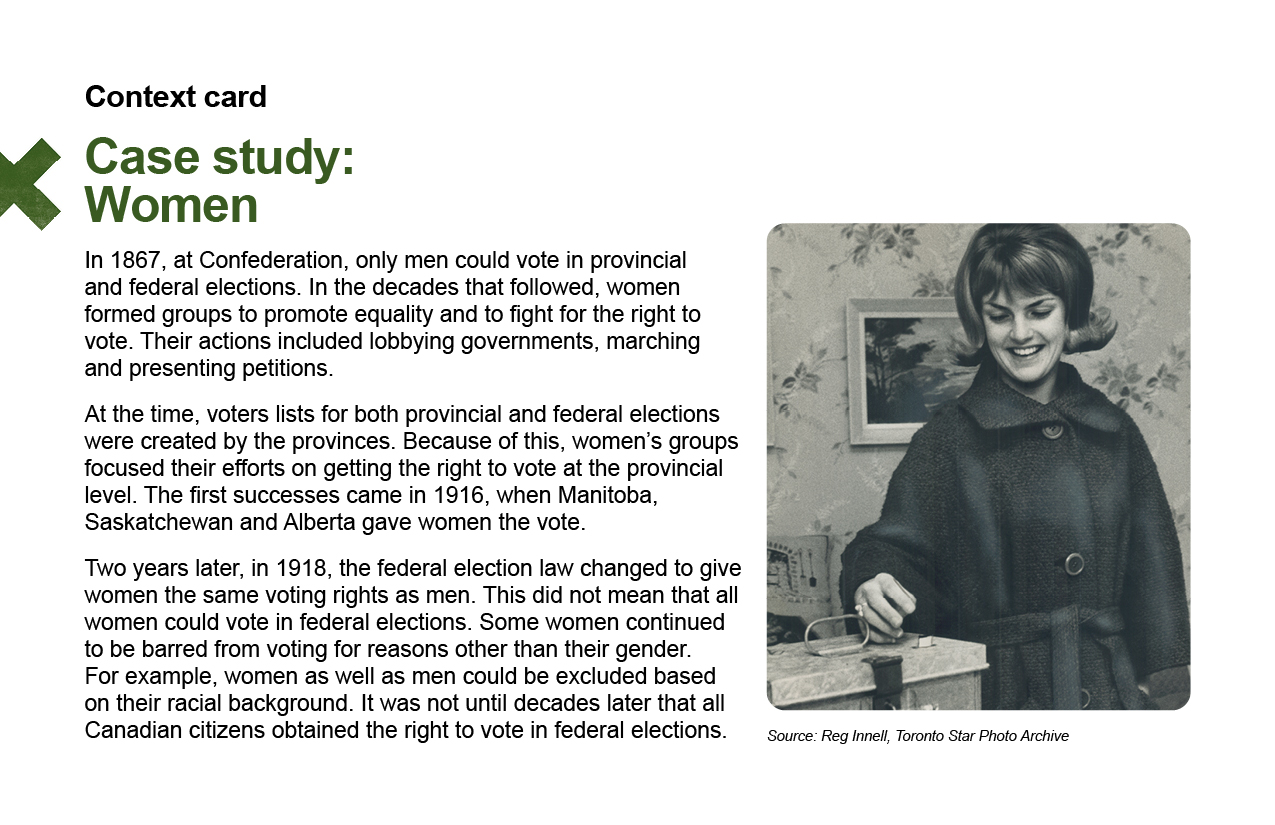 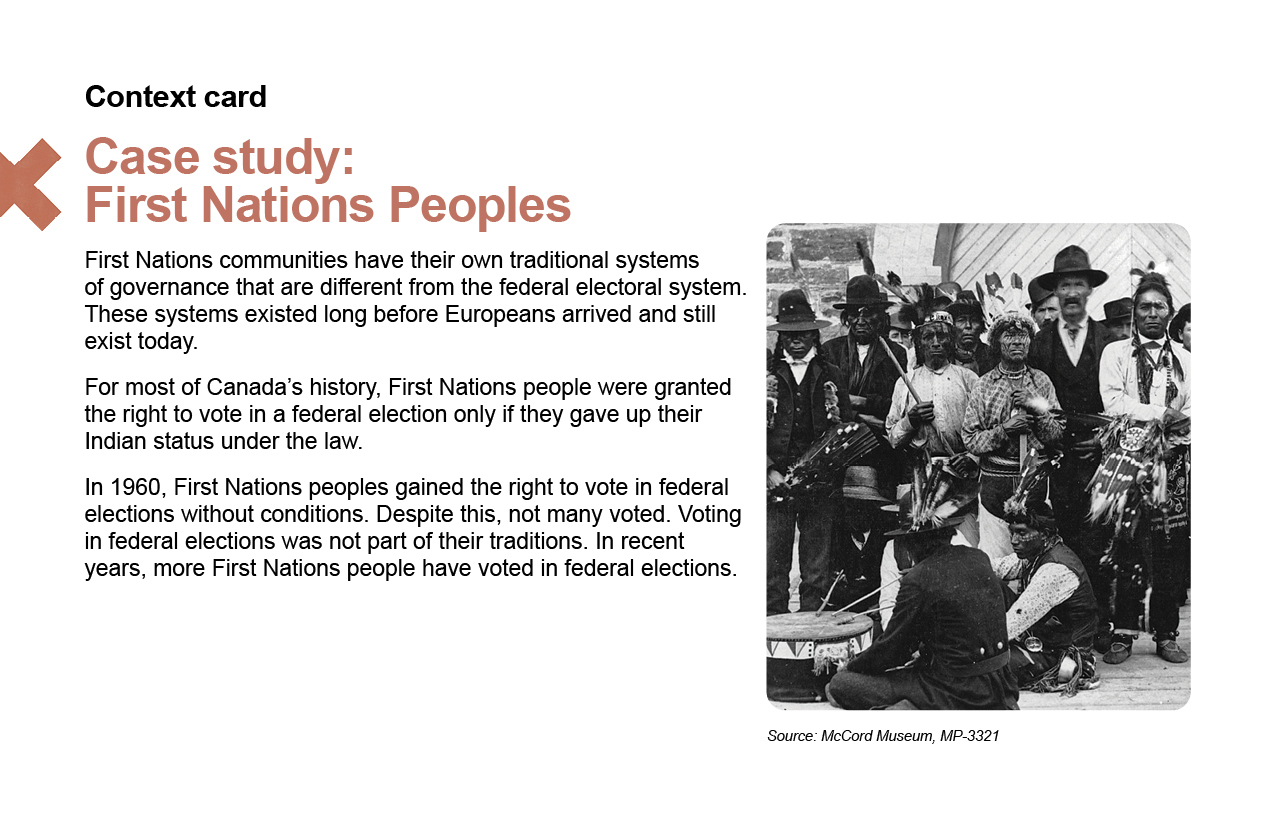 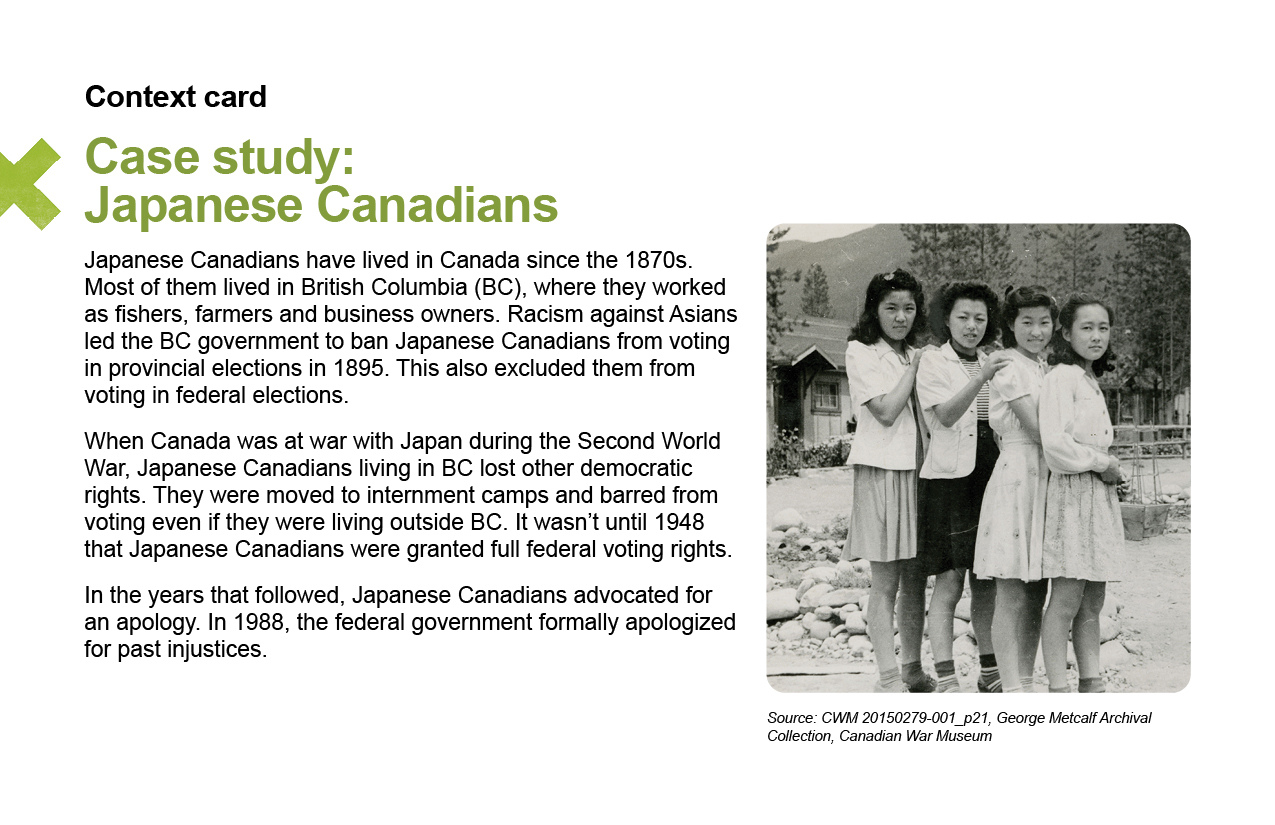 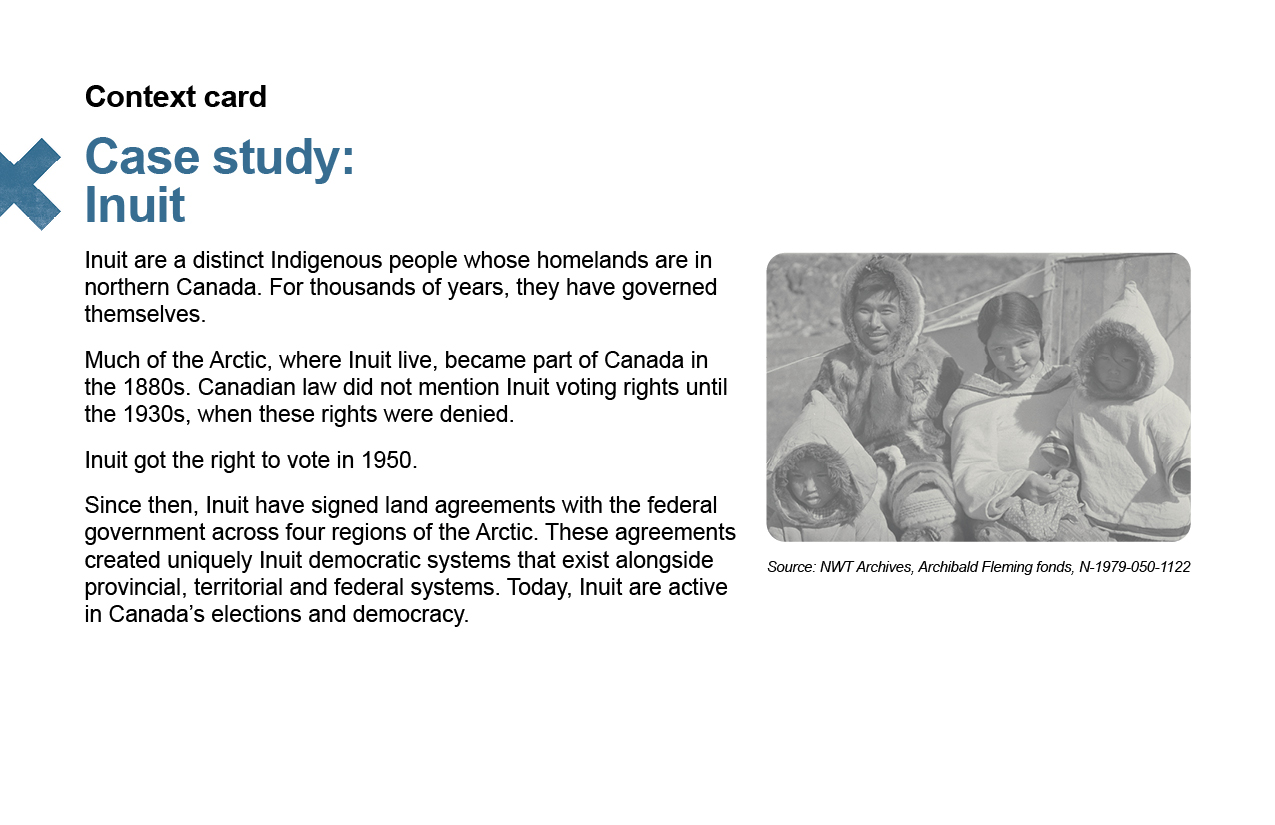 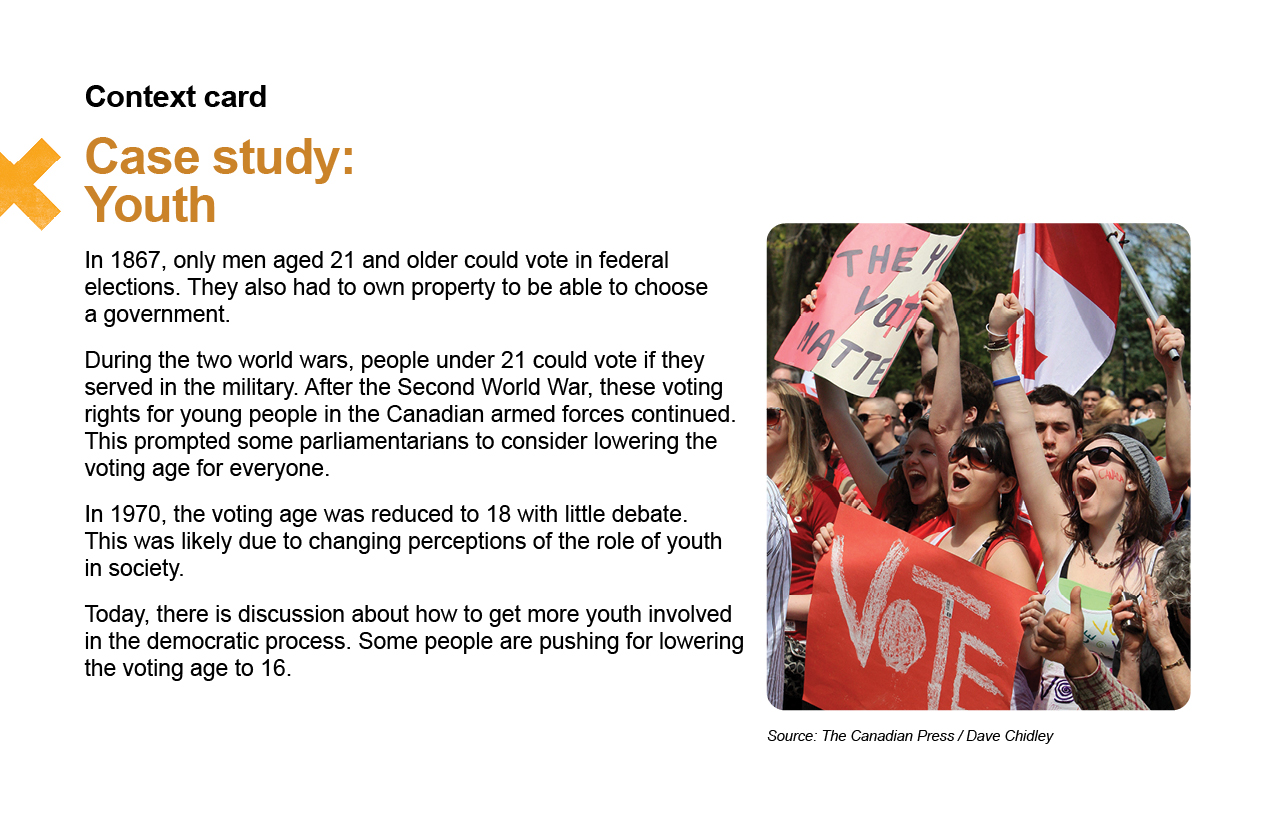 Voting Rights through Time
7
[Speaker Notes: Teacher’s Notes: Give each group a context card to read aloud together.]
Activity
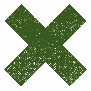 Read aloud your case study cards.
Place each card on the timeline by date.
Discuss as a group where you will place the card on the Inclusion/ Exclusion scale.
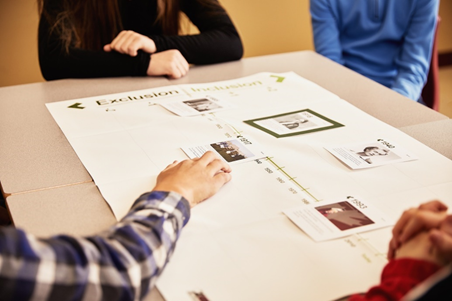 Voting Rights through Time
8
[Speaker Notes: Teacher’s Notes: Note that there are no right answers in this activity, and every group’s timeline will look different. The discussions and reasoning are the most important part.]
Activity
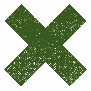 Turning point: 
When the process of change shifts in direction or pace.
Was there a turning point in your case study?
Place your Turning Point Frame on your timeline.
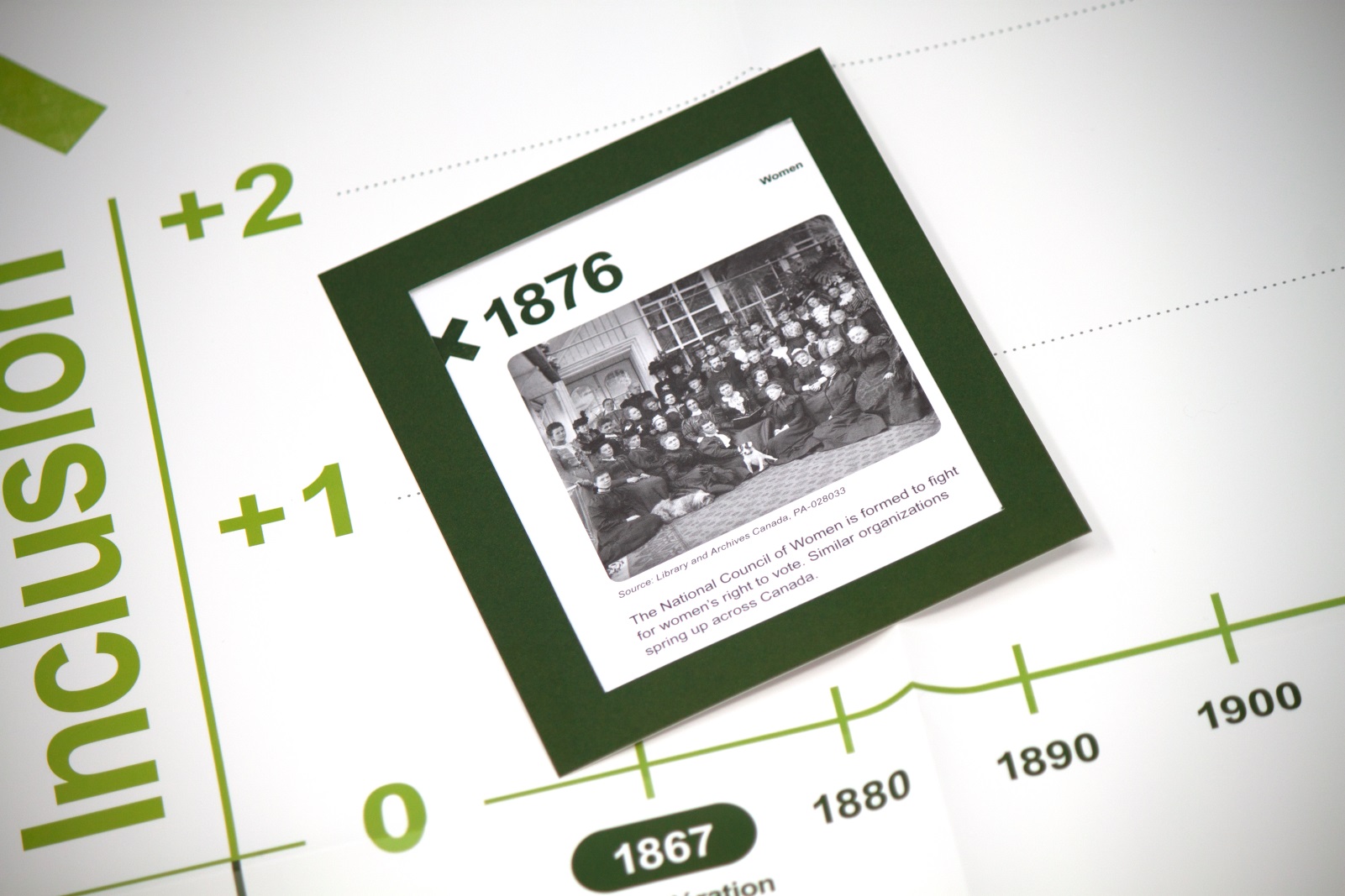 Voting Rights through Time
9
[Speaker Notes: Teacher’s Notes: This is an optional part of the activity to discuss the concept of a Turning Point, which is part of the historical thinking concept Continuity and Change. This is not always the same as Historical Significance, another historical thinking concept. You may wish to skip this step.]
Activity
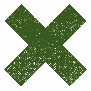 Share your thinking.
What was the most difficult card to place?
Which events were surprising to you?
Which events do you have questions about?
Voting Rights through Time
10
[Speaker Notes: Teacher’s Notes: Students will need to see each other’s case study timelines. Choose the suggested activity that will work for your learners: quick share, gallery walk, walking jigsaw or station rotation  Text is from the updated teachers’ guide.]
Consolidation
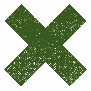 Discussion:
Does getting the right to vote always mean inclusion in democracy?
Are other changes needed to make Canada’s democracy more inclusive?
Voting Rights through Time
11
[Speaker Notes: Teacher’s Notes: Use the background information from the teacher’s guide to address any misconceptions or false inferences that have been brought up so far.]
Consolidation
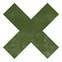 Watch the video: Voting Rights Through Time
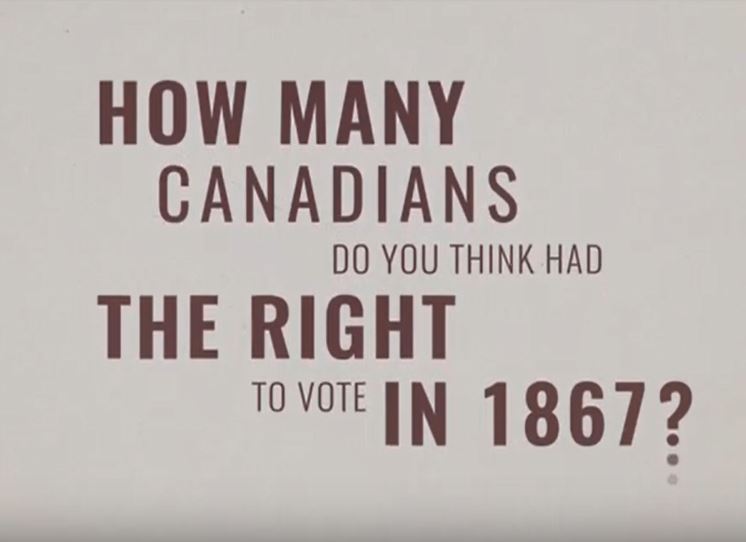 Voting Rights through Time
12
Consolidation
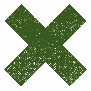 The Right to Vote in Federal Elections: Then and Now
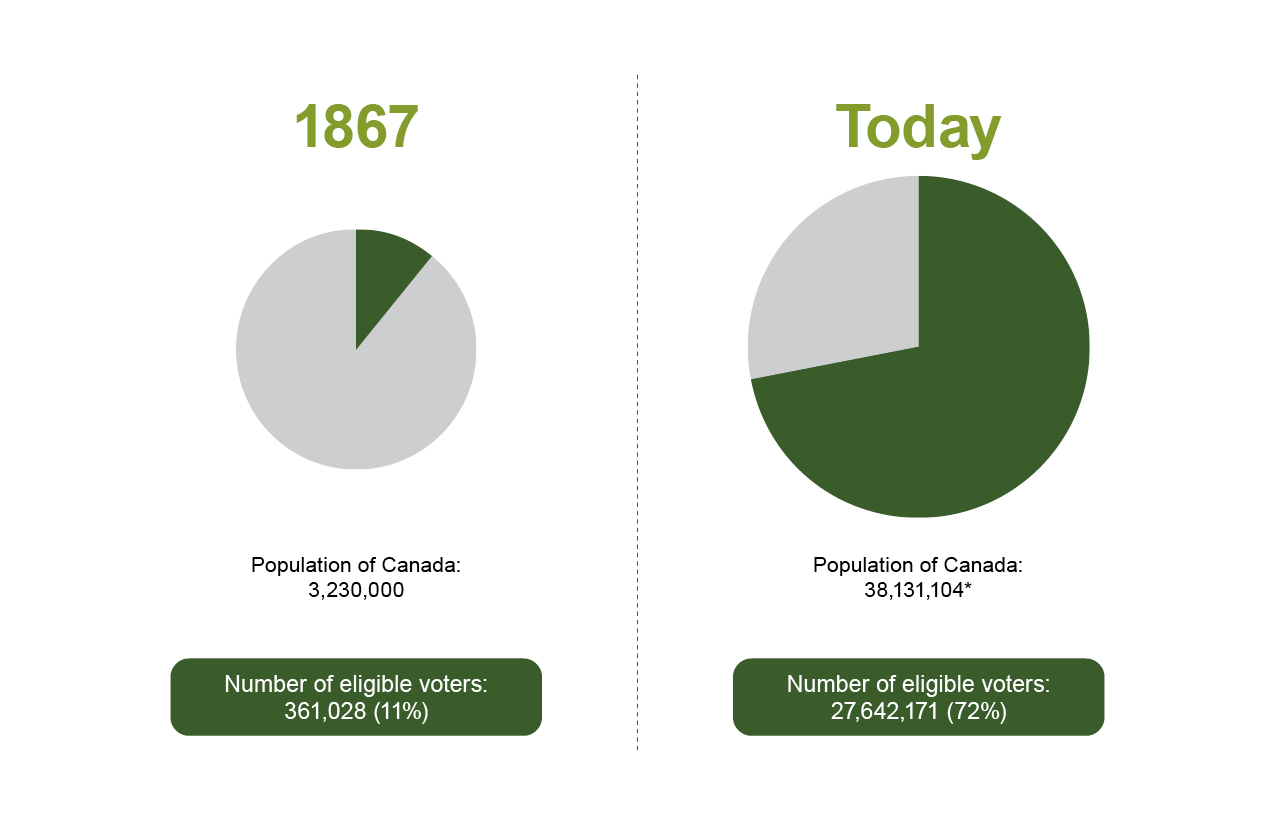 Voting Rights through Time
13
[Speaker Notes: Teacher’s Notes: Distribute copies of the infographic “The Right to Vote in Federal Elections: Then and Now.” Read aloud the text first before asking the questions.]
Consolidation
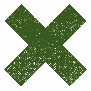 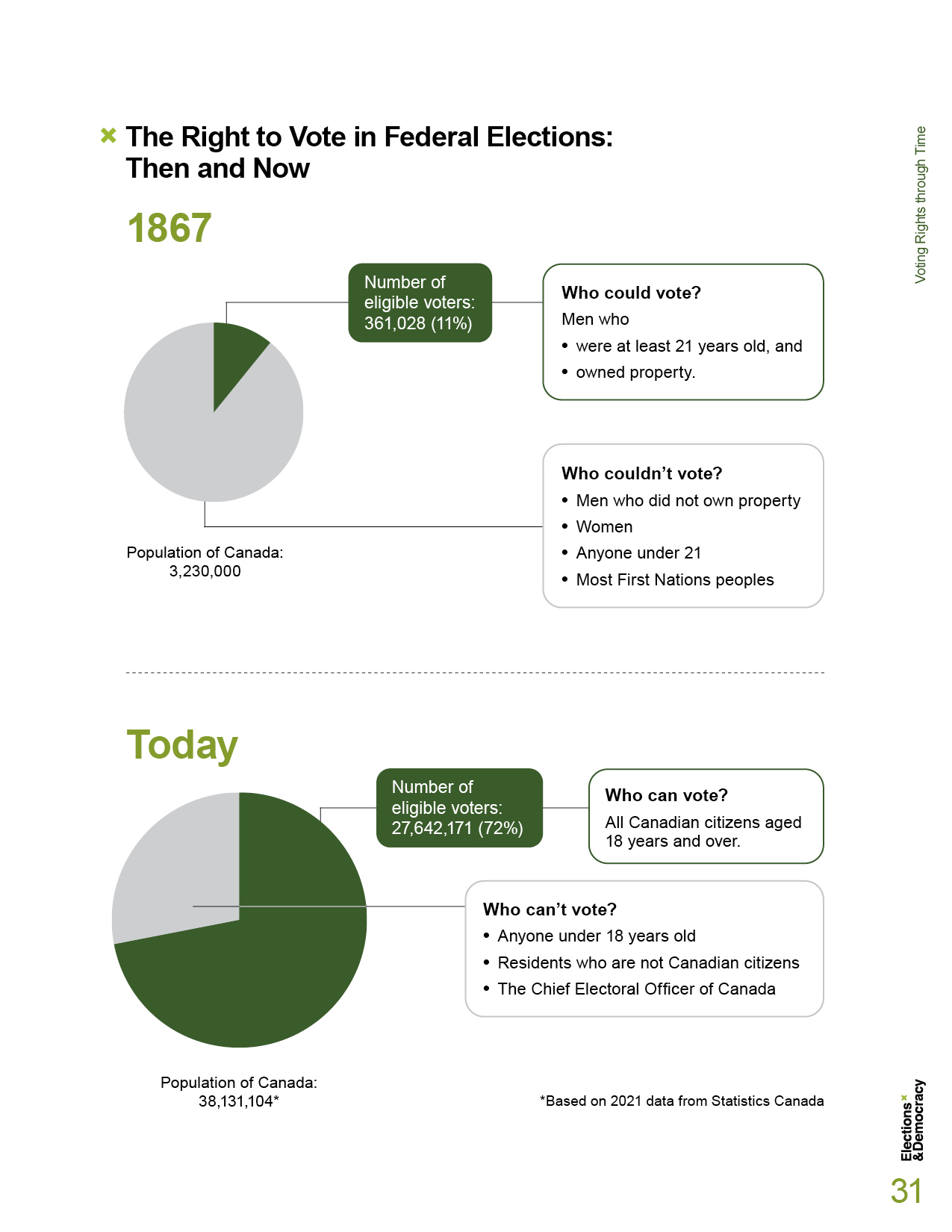 What do you notice about federal voting rights in 1867?
What questions do you have?
Voting Rights through Time
14
[Speaker Notes: Teacher’s Notes: Read aloud the text first before asking the questions.]
Consolidation
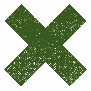 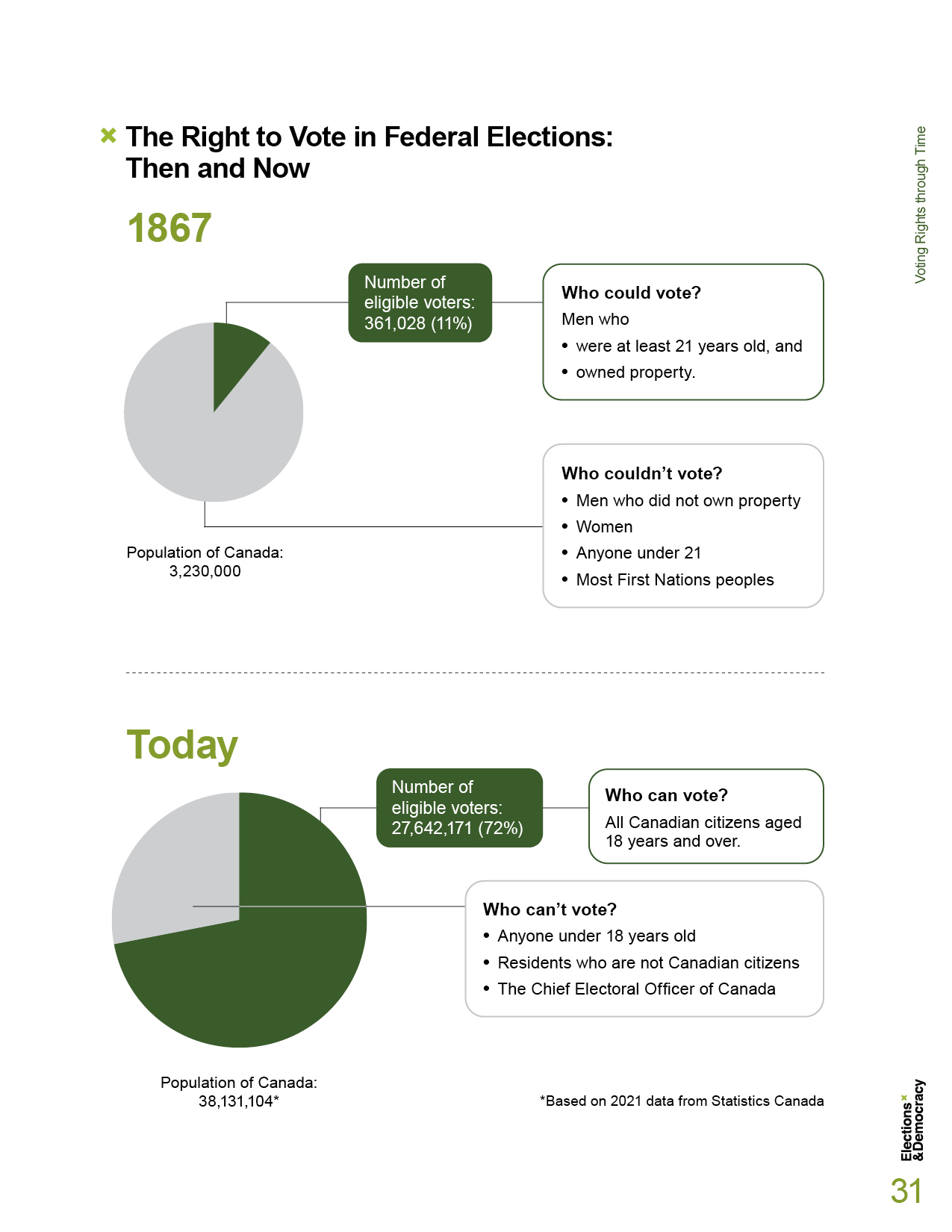 What do you notice about federal voting rights today?
What questions do you have?
Voting Rights through Time
15
[Speaker Notes: Teacher’s Notes: Read aloud the text first before asking the questions.]
Consolidation
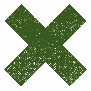 Reflect individually.
What surprised you about inclusion and exclusion in Canadian democracy?
What is one question you have now?
Are other changes needed to make Canada’s democracy more inclusive?
Voting Rights through Time
16
[Speaker Notes: Teacher’s Notes: These questions are printed on the Thinking Guide handout if you are using it.]